Афганская война
Над презентацией работала
Ученица 5 школы
 Галицына Мария
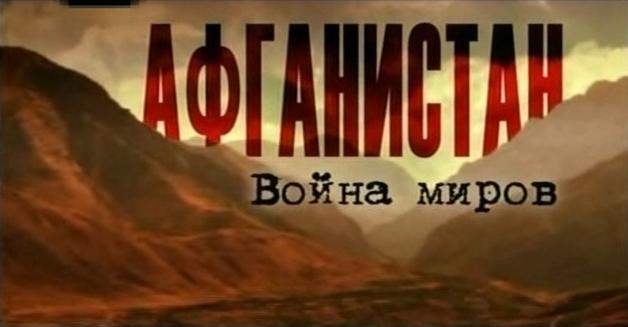 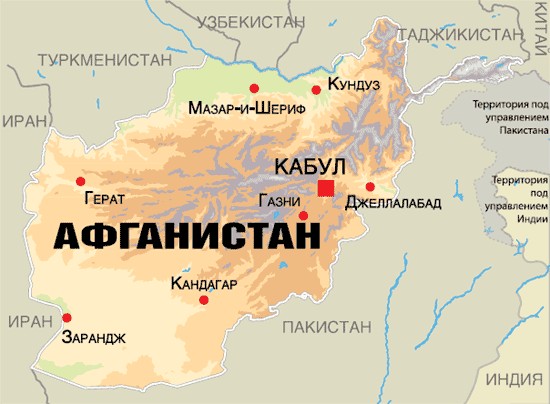 Афганская война (1979-1989)
Военный конфликт на территории Демократической республике Афганистан и Ограниченного контингента советских войск.
25 декабря 1979 года СССР ввёл военный контингент в Афганистан
Более 13 тысяч советских войск погибли, отстаивая независимость афганского народа 
Ребята -«афганцы», как их принято называть в народе, дали жестокий отпор продвижению сил международного терроризма и наркобизнеса к границам России
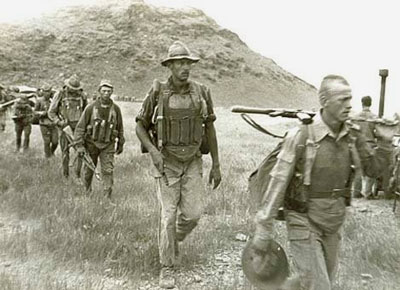 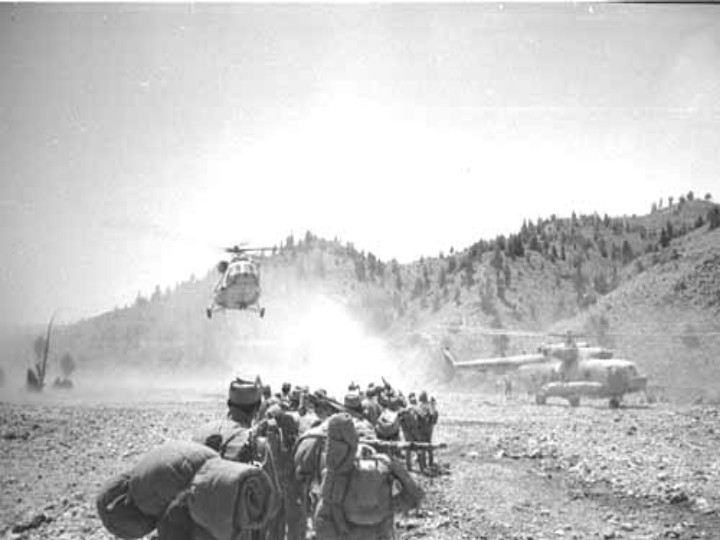 640 жителей Республики Бурятия проходили военную службу в Афганистане
При выполнении задания 24 воина пали смертью храбрых,
34 ранено, двое пропали без вести
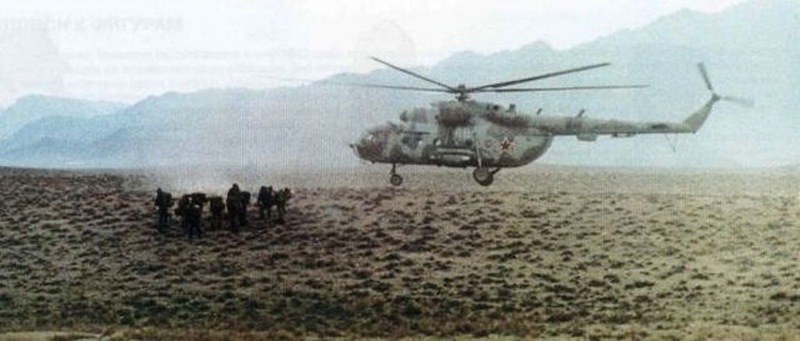 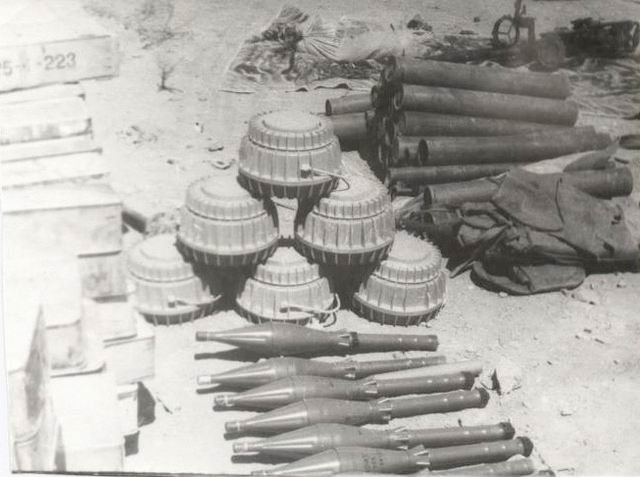 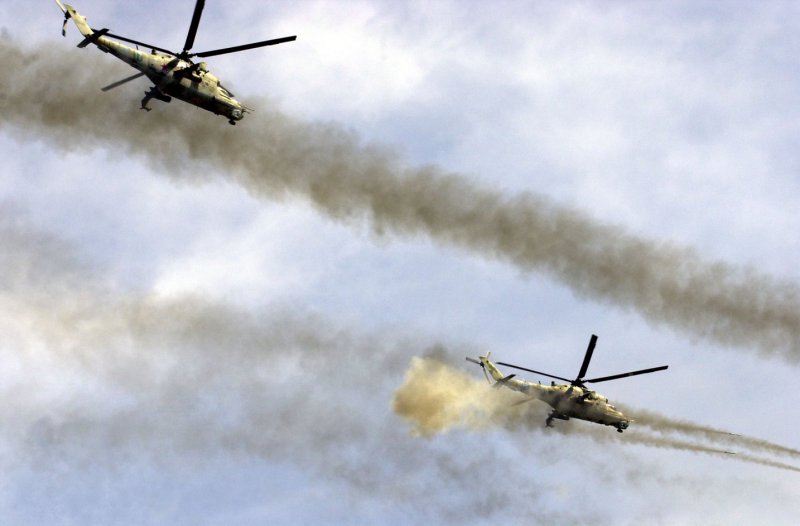 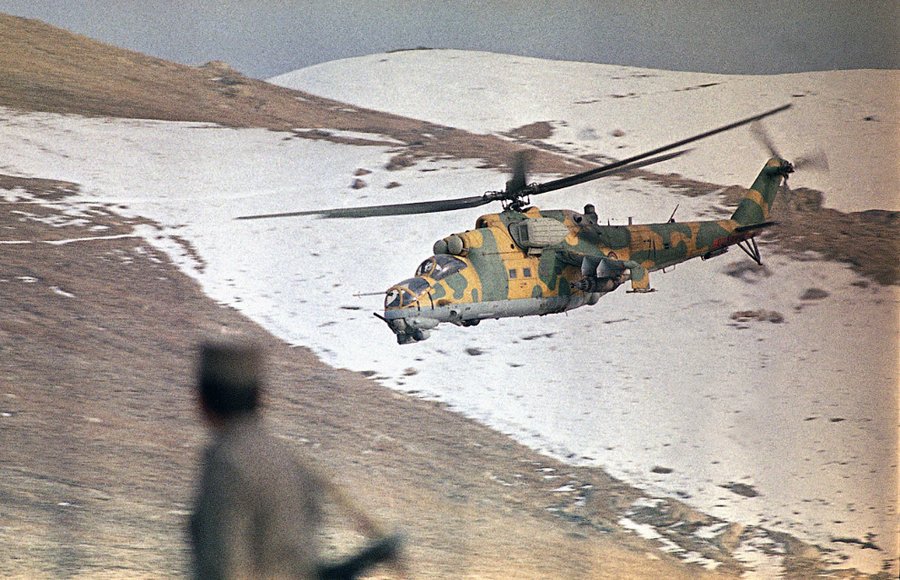 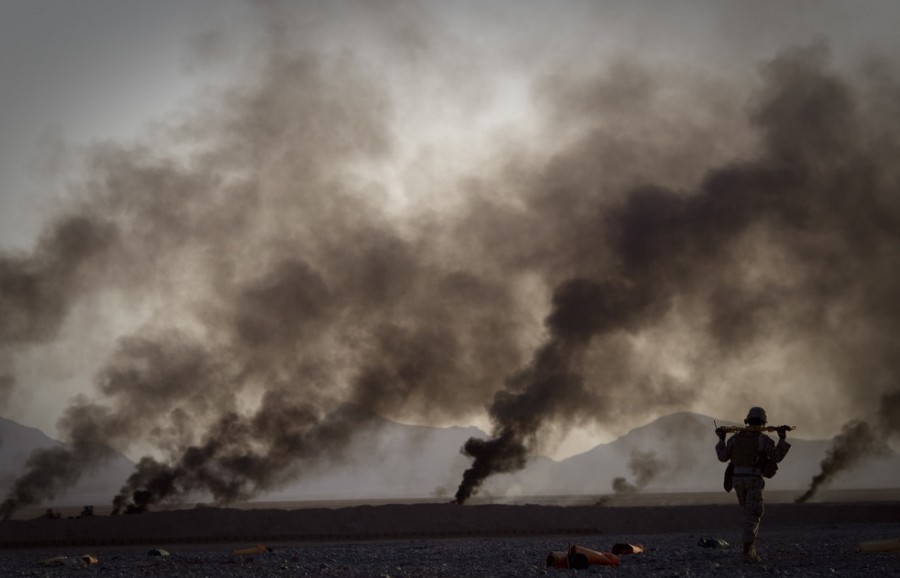 Книга «Воины- афганцы Республики Бурятия»-
Это наша память, былого боль и слава. Эта книга уже стала библиографической редкостью. Благодаря авторам в издании без завесы «секретности» даны даты и обстоятельства гибели наших земляков
Афганистан и культура
В 1992 году на углу улиц Бабушкина и Терешковой Улан-Удэ был заложен закладной камень
С 1996 года в Хоринском районе проводится турнир по мини-футболу памяти воина-интернационалиста Батора Санжиева, в селе Оронгой Иволгинского района 
В 1998 году был построен памятник «Ровесникам, ушедшим в бой» 
В 1999 году появилась аллея памяти воинов Бурятии, погибших при исполнении воинского долга в Афганистане и во время боевых действий в Чечне. Жители республики называют этот памятник «Черный Тюльпан»
15 февраля 1989 года из Афганистана полностью вывели советские войска
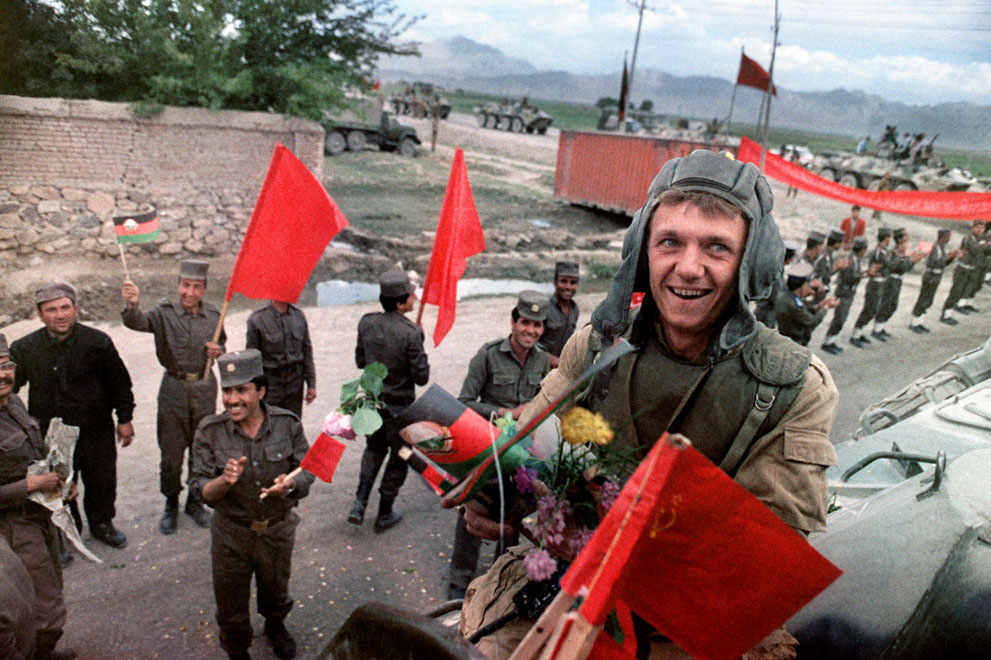 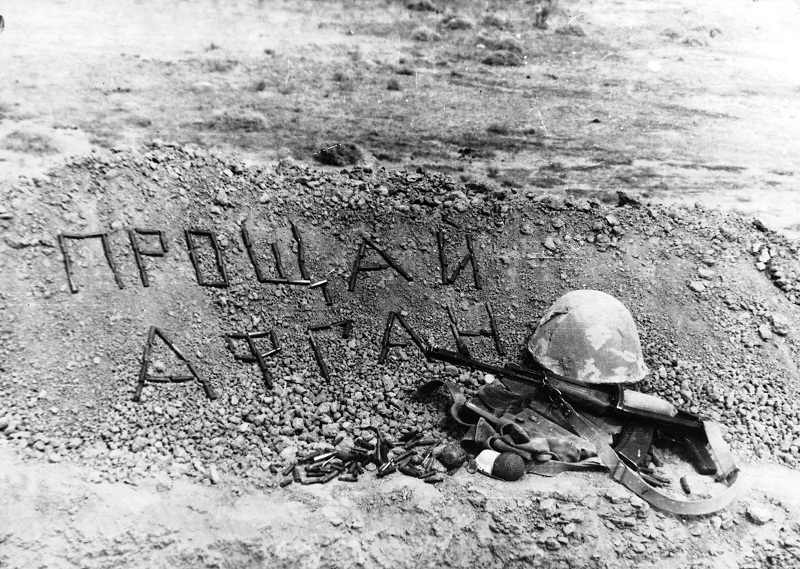